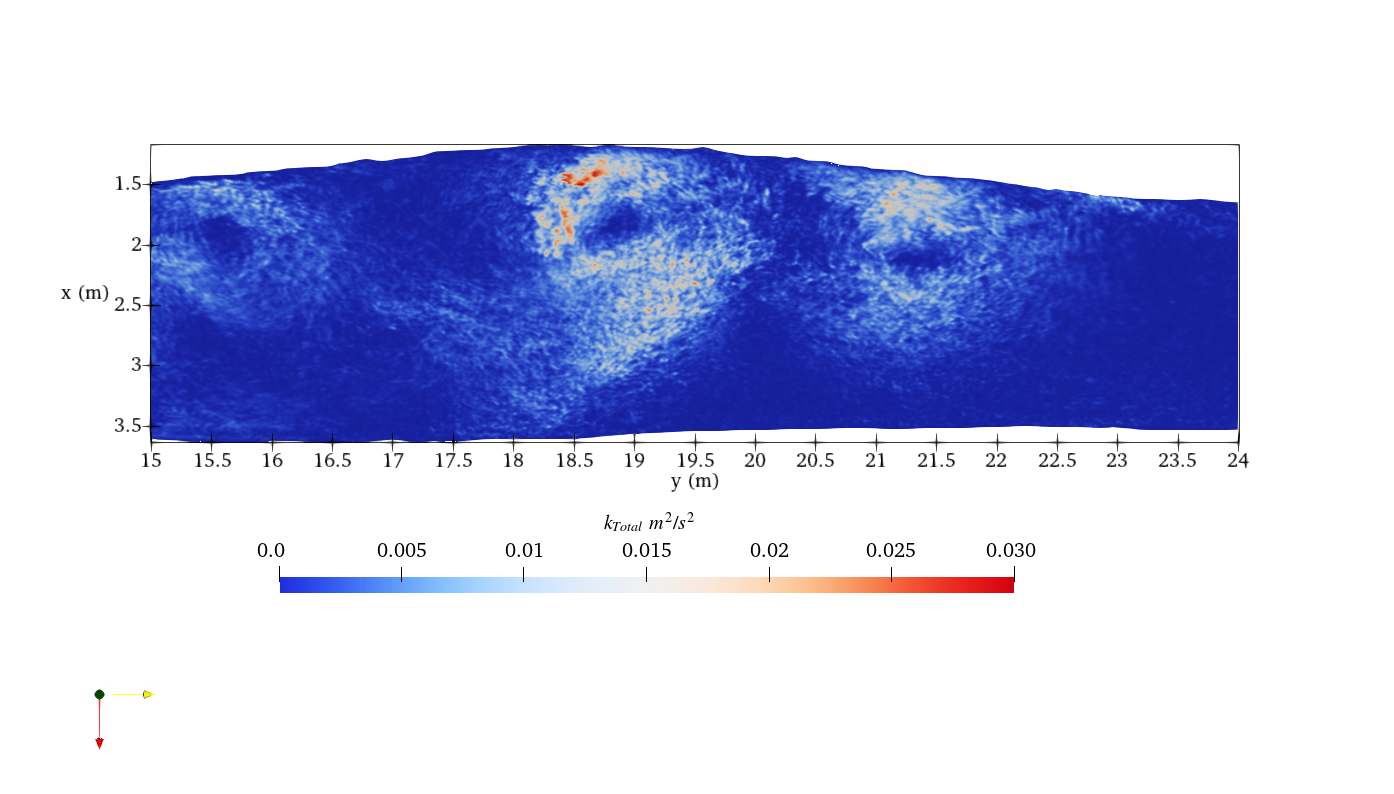 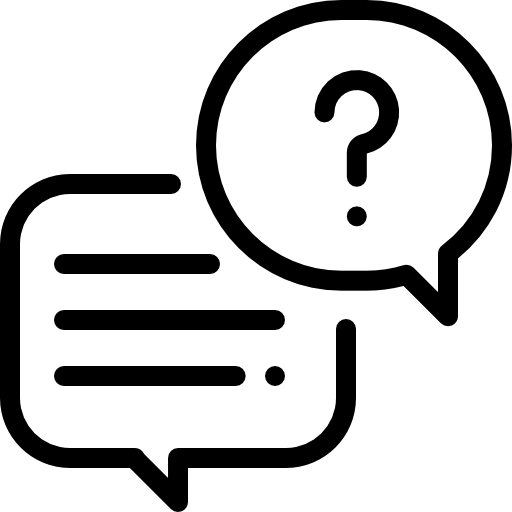 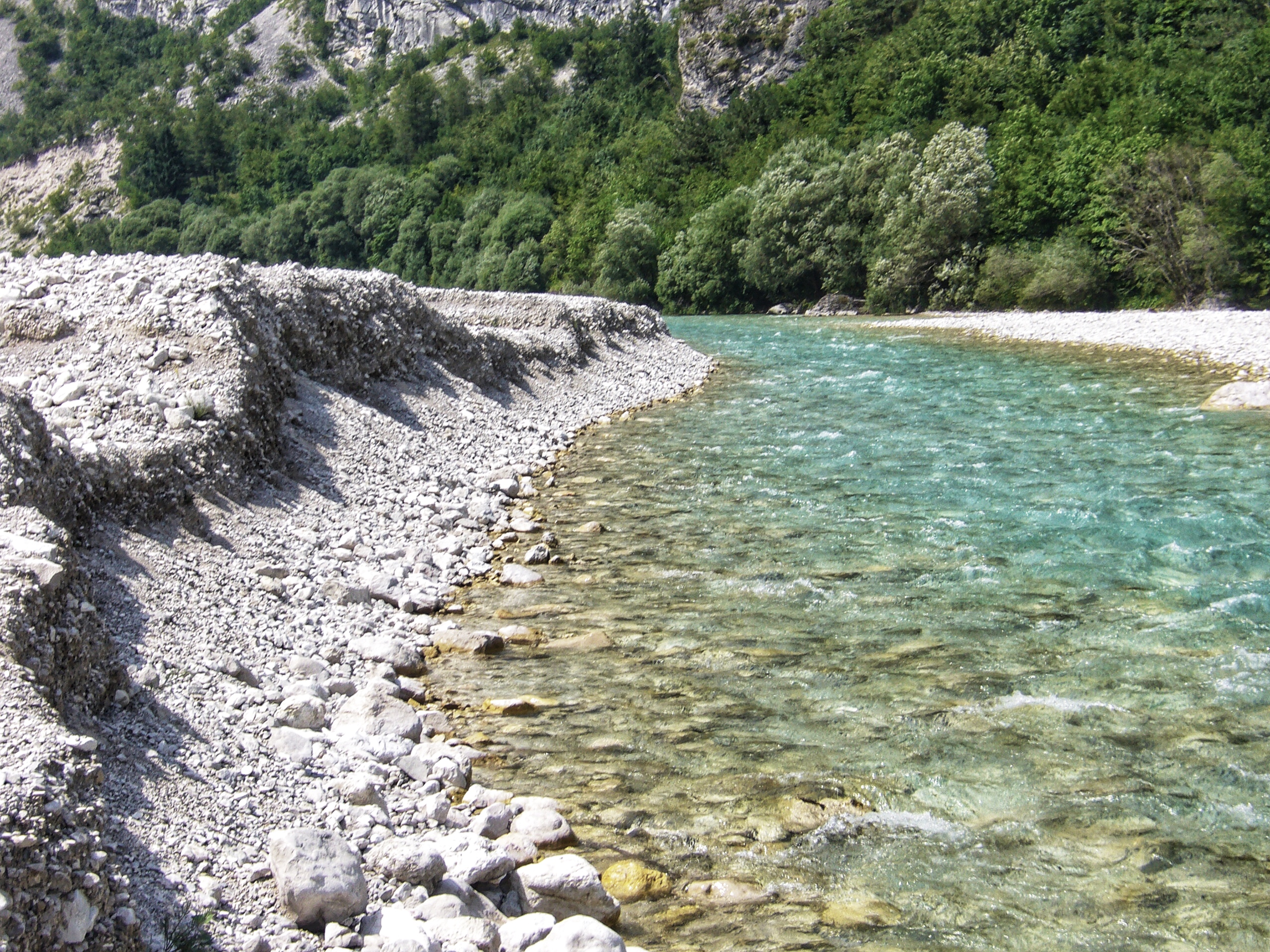 Fig. 2 High turbulent kinetic energy flow structures interacting with eroding bank
Eq. 1: Erosion rate as a function of mean flow variables and turbulence quantity
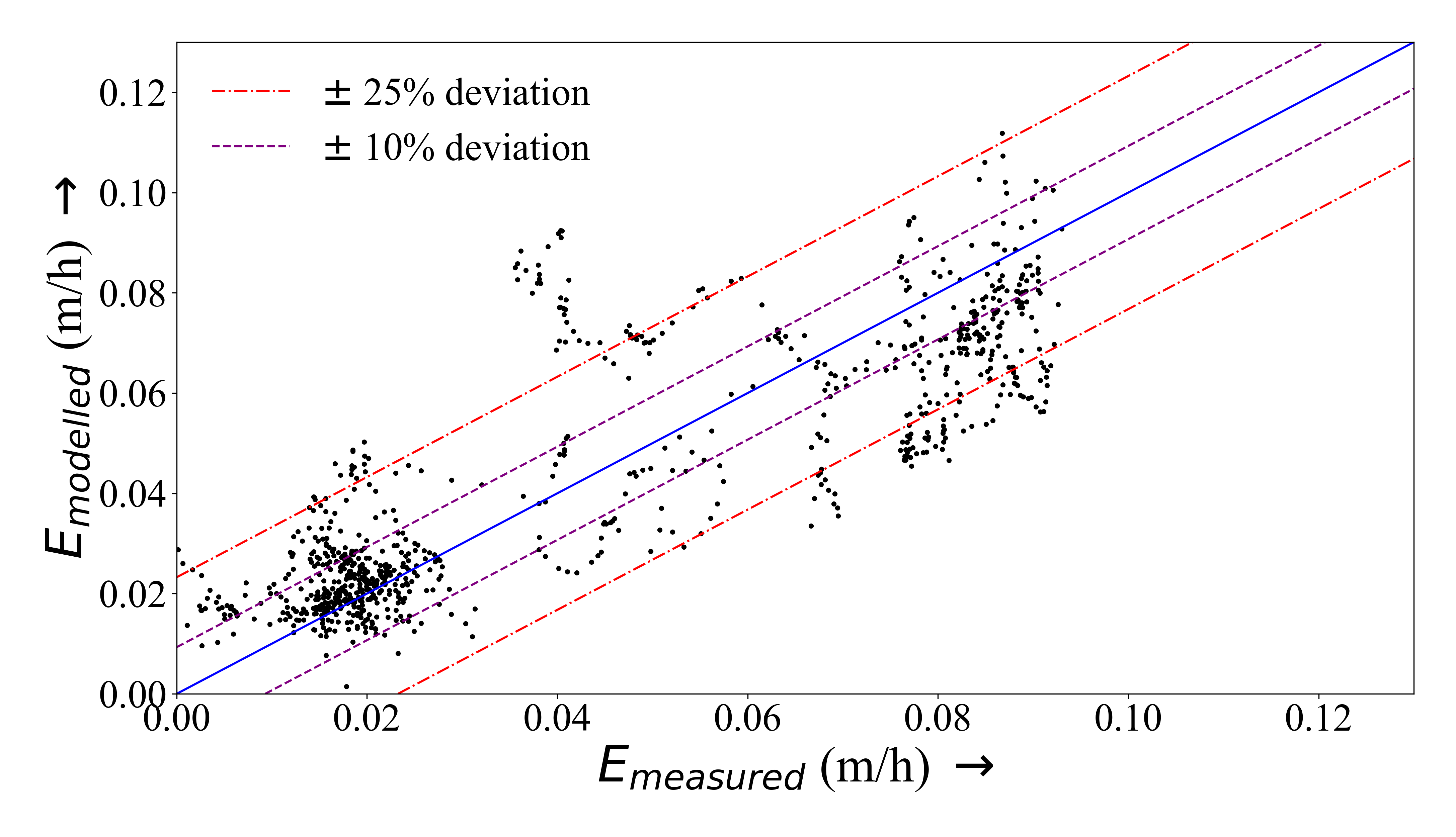 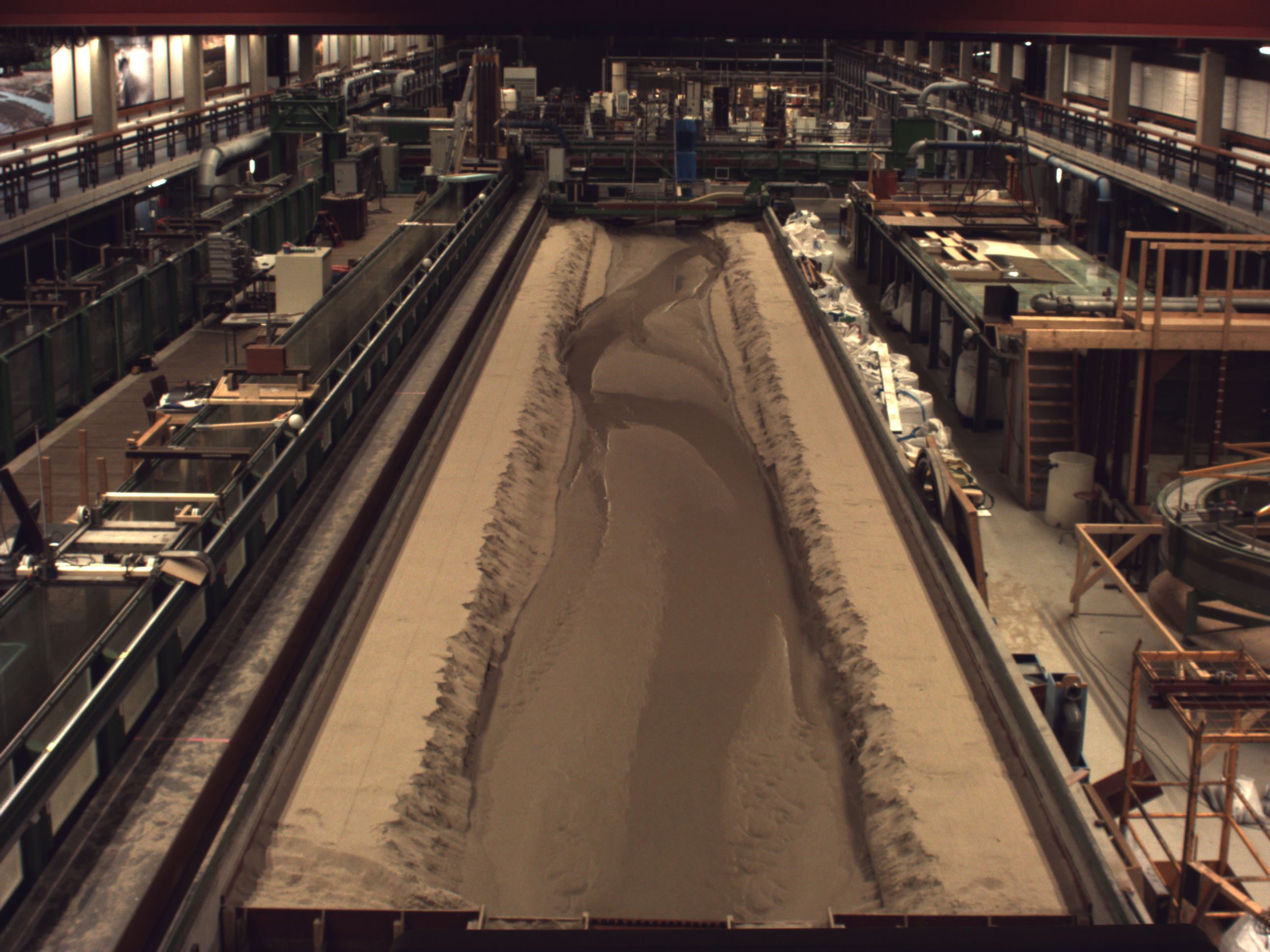 Fig. 3 Comparison of modelled v/s measured (experimental) erosion rates
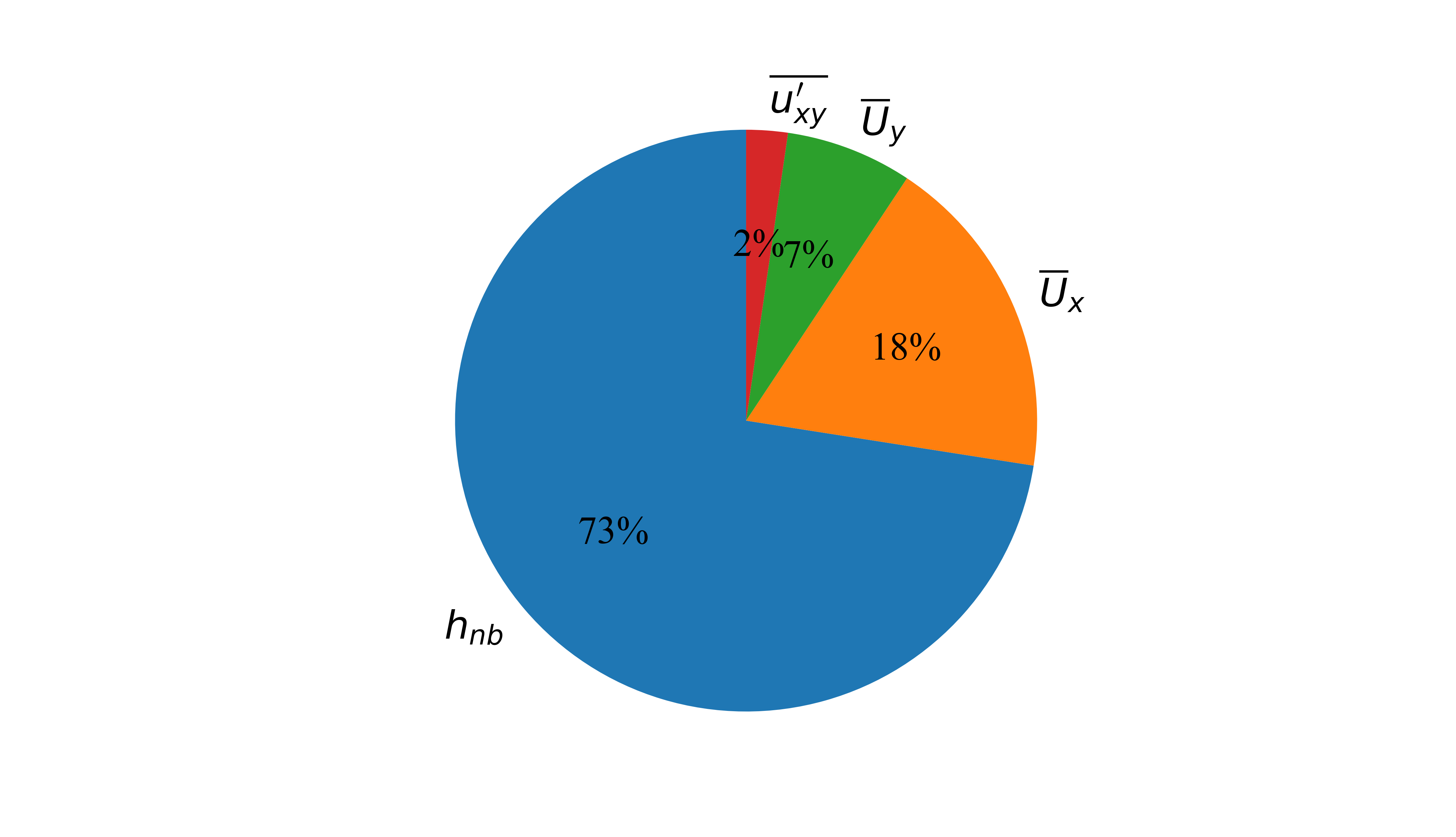 Fig. 1: (above) Bank erosion observed in the Cellina River (Italy).(below) Bank erosion in the experiments of Vargas-Luna et. al. (2019)
Fig. 4 Percentage contribution of flow variables to predicted bank erosion rates
References:
Vargas‐Luna A, Duró G, Crosato A, Uijttewaal W (2019) Morphological Adaptation of River Channels to Vegetation Establishment: A Laboratory Study. Journal of Geophysical Research: Earth Surface 124: 1981-1995
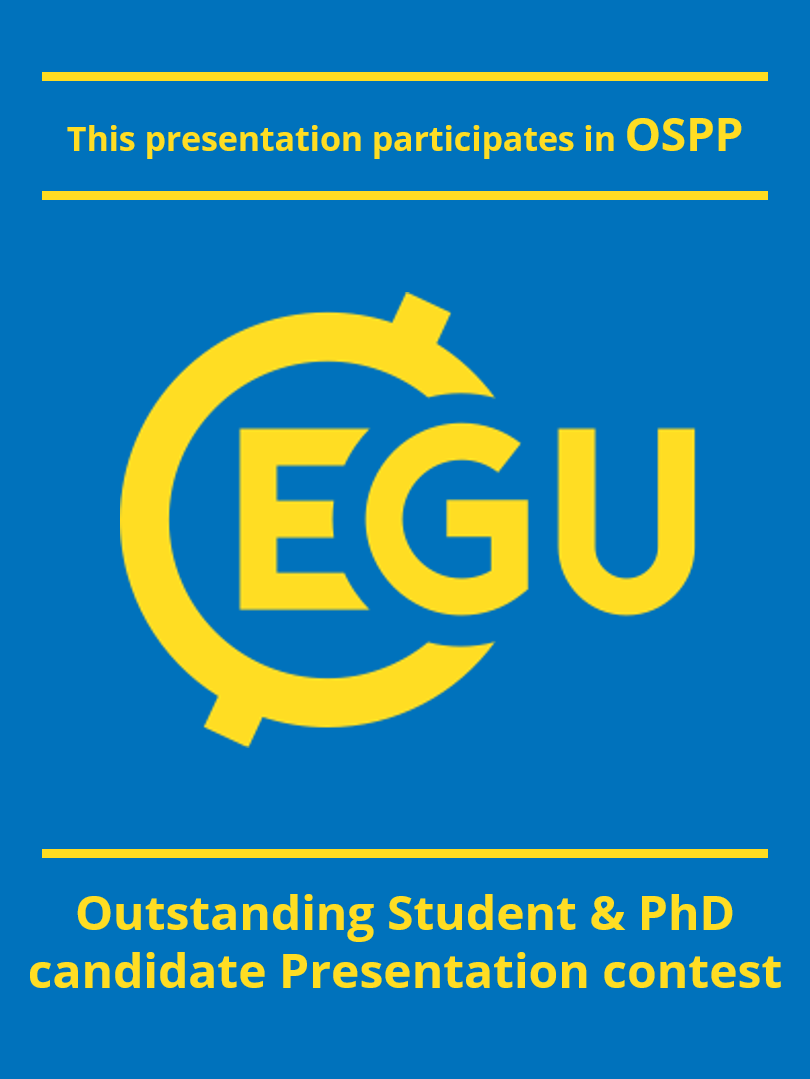 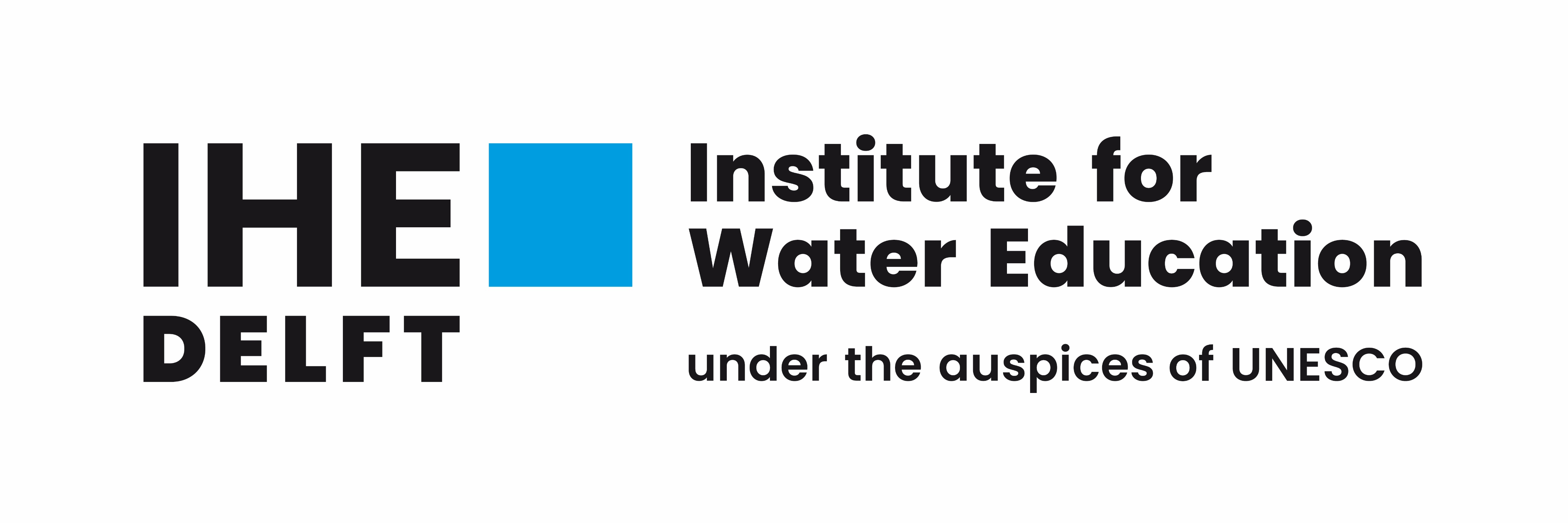